Suministrando medicamentosnuevos
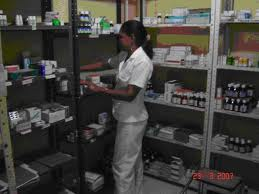 Utilizando equipos modernos
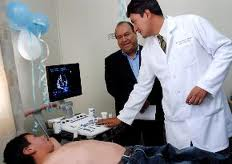 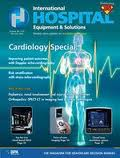